一、变化率问题
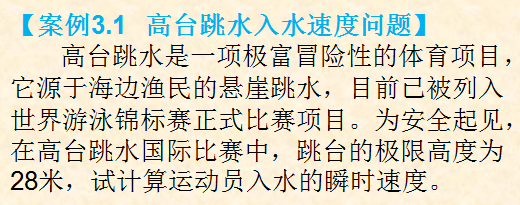 第一节     导数的概念
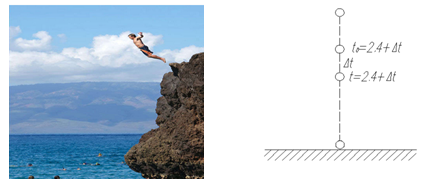 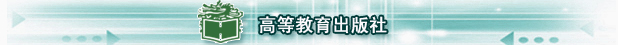 分析：运动员跳水过程可以视为自由落体运动，该案例实际上一个求变速直线运动的瞬时速度问题。
第一节     导数的概念
运动跳下的距离和时间的关系为：
如果运动员起跳时间记为        ，则入水时间为
我们用一些持续缩短的时间间隔                    上的平均速度来逐步近似，比如在时间间隔                 上平均速度为
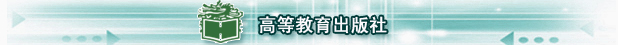 第一节     导数的概念
容易看出，随着时间间隔的缩短，平均速度越来越接近23.52米/秒即约84公里/小时。
结论：运动员入水的瞬时速度       定义为从 
       开始的逐渐缩短的时间间隔内平均速度的极限值，即
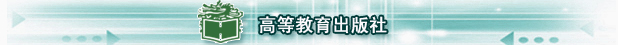 一般地，在变速直线运动中, 当    很小时, 时间段           内的平均速度   近似地等于物体在   时刻的瞬时速度, 且   越小, 其近似程度越好。当         时, 若平均速度    的极限存在, 则此极限值称为物体在  时刻的瞬时速度      ，即
第一节     导数的概念
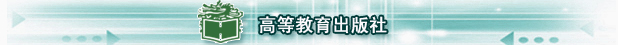